（余弦定理より）
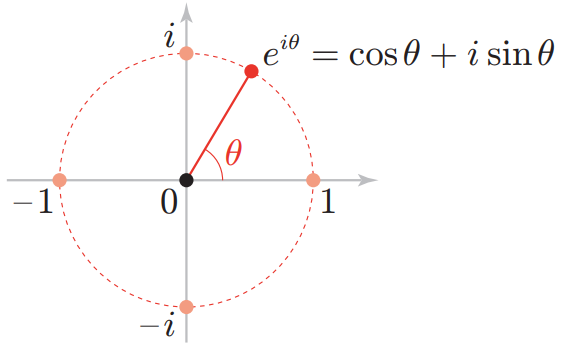 4
1
2
3
Rev.3  by Jun Saito, 20230610